2年「たし算とひき算」
筆算の補助数字の書き方
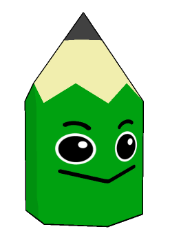 ３５＋２９の　ひっ算の　しかた
十のくらいに
１　くり上げる
くらいを　たてに
そろえて　書く
十のくらい
一のくらい
一のくらいの　計算
１
５＋９＝１４
十のくらいの　計算
くり上げた
１と３で４、
４＋２＝６
６
４
３５＋２９＝６４
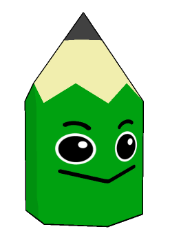 ７６＋５８の　ひっ算の　しかた
十のくらいに
１　くり上げる
くらいを　たてに
そろえて　書く
十のくらい
一のくらい
一のくらいの　計算
１
６＋８＝１４
百のくらいに
１　を書く
十のくらいの　計算
くり上げた
１と７で８、
８＋５＝１３
３
４
１
７６＋５８＝１３４
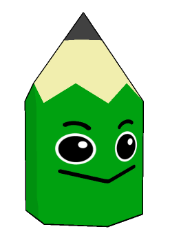 ４７－１８の　ひっ算の　しかた
くらいを　たてに
そろえて　書く
一のくらいに
１　くり下げる
一のくらいの　計算
十のくらい
一のくらい
７から８は
ひけないので
十のくらいから
１くり下げる
１７－８＝９
３
17
十のくらいの　計算
１くり下げたので
３
３－１＝２
２
９
４７－１８＝２９
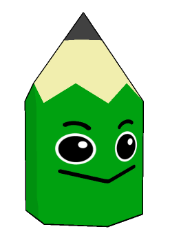 １２９－５３の　ひっ算の　しかた
十のくらいに
１　くり下げる
くらいを　たてに
そろえて　書く
百のくらい
十のくらい
一のくらい
一のくらいの　計算
０
12
９－３＝６
十のくらいの　計算
２から５は
ひけないので
百のくらいから
１くり下げる
１２－５＝７
７
６
１２９－５３＝７６
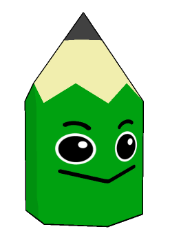 １４６－８９の　ひっ算の　しかた
一のくらいの　計算
一のくらいに
１　くり下げる
十のくらいに
１　くり下げる
６から９は
ひけないので
十のくらいから
１くり下げる
１６－９＝７
百のくらい
十のくらい
一のくらい
13
０
３
16
十のくらいの　計算
３から８は
ひけないので
百のくらいから
１くり下げる
１３－８＝５
５
７
１４６－８９＝５７
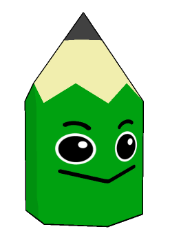 １０２－６５の　ひっ算の　しかた
一のくらいに
１　くり下げる
十のくらいに
１　くり下げる
くらいを　たてに
そろえて　書く
百のくらい
十のくらい
一のくらい
一のくらいの　計算
９
０
10
12
十のくらいから
くり下げられないので
はじめに、百のくらいから
十のくらいに１くり下げる
つぎに、十のくらいから
一のくらいに１くり下げる
１２－５＝７
十のくらいの　計算
３
７
１くり下げたので９
９－６＝３
１０２－６５＝３７